Hvorfor InterMat?
INTER = INTERESSE
INTER = MELLEM gymnasium og videregående uddannelse

Mind the Gap?
1
Hvorfor InterMat?
Startet i 2013 i lyset af fremdriftsrefomen: 
Hvordan kan vi hjælpe interesserede elever, så de ikke snubler i starten af videregående studier med et væsentligt indhold af matematik?
DTU / KU / CBS
På et tidspunkt i livet hvor de måske samtidig skal lære at lave frikadeller… og i øvrigt stå på egne ben…
Ny relevans 2024: 
Fjernelse af 6. SU år…
2
Hvorfor InterMat?
Hvordan kan vi …
skabe interesse for matematik? 
etablere nødvendige/nyttige færdigheder før studiestart?
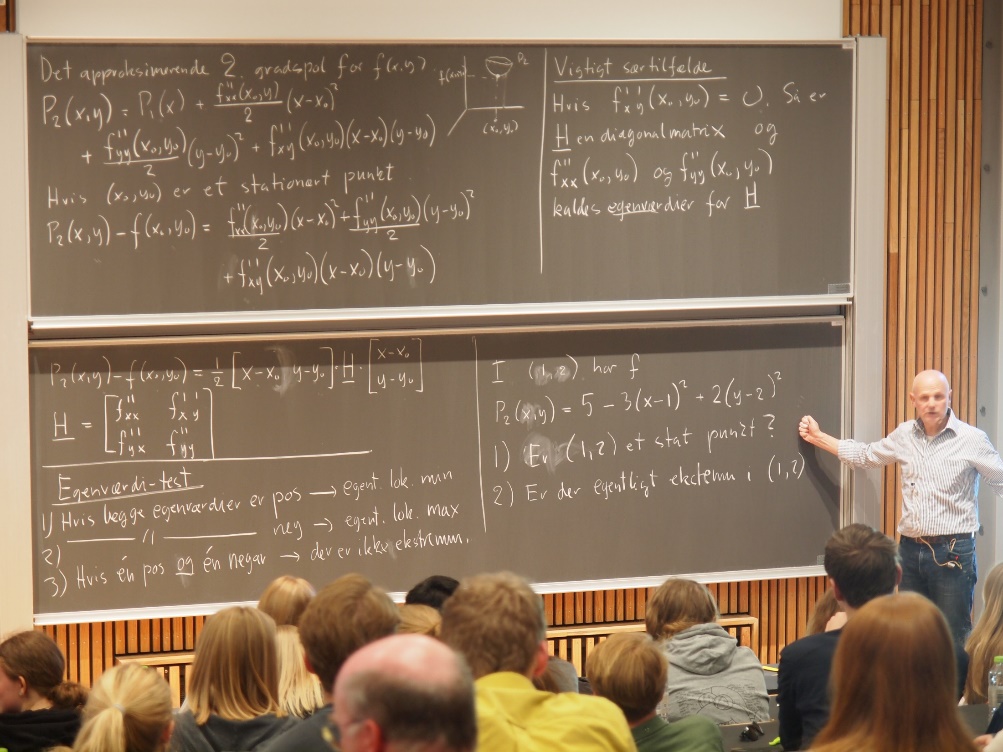 Ny relevans 2024: 
mangelfulde matematiktekniske færdigheder…
svært ved at læse undervisnings-materiale…
3
Hvorfor InterMat?
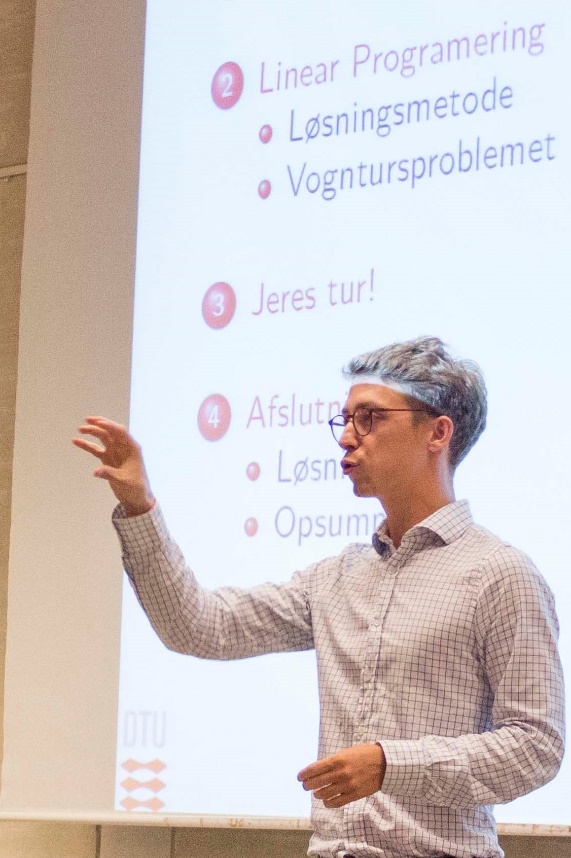 Hvordan kan vi …
dele vores egen begejstring for matematik? 
inspirere til SRP-projekter?
bidrage til karrierelæring?
Ny relevans 2024: 
…?
Besøg af oplægsholdere fra den virkelige matematiske verden
4
InterMat på BG
Skemalagt (!) modul hver anden uge i forårssemestret i 2g 
 Kræver skolepolitisk prioritering
 Alle 2g-elever tvangsindlagt til første møde
 Herefter frivilligt
 Matematik udover pensum, men ikke svær matematik – kræver kun interesse
 Emner fra første år på DTU/KU/CBS
 Teori gennemgået ud fra ppt, suppleret med regneøvelser 
 Hjælpelærer…
Leder frem og op til InterMat-dag på DTU: wow!
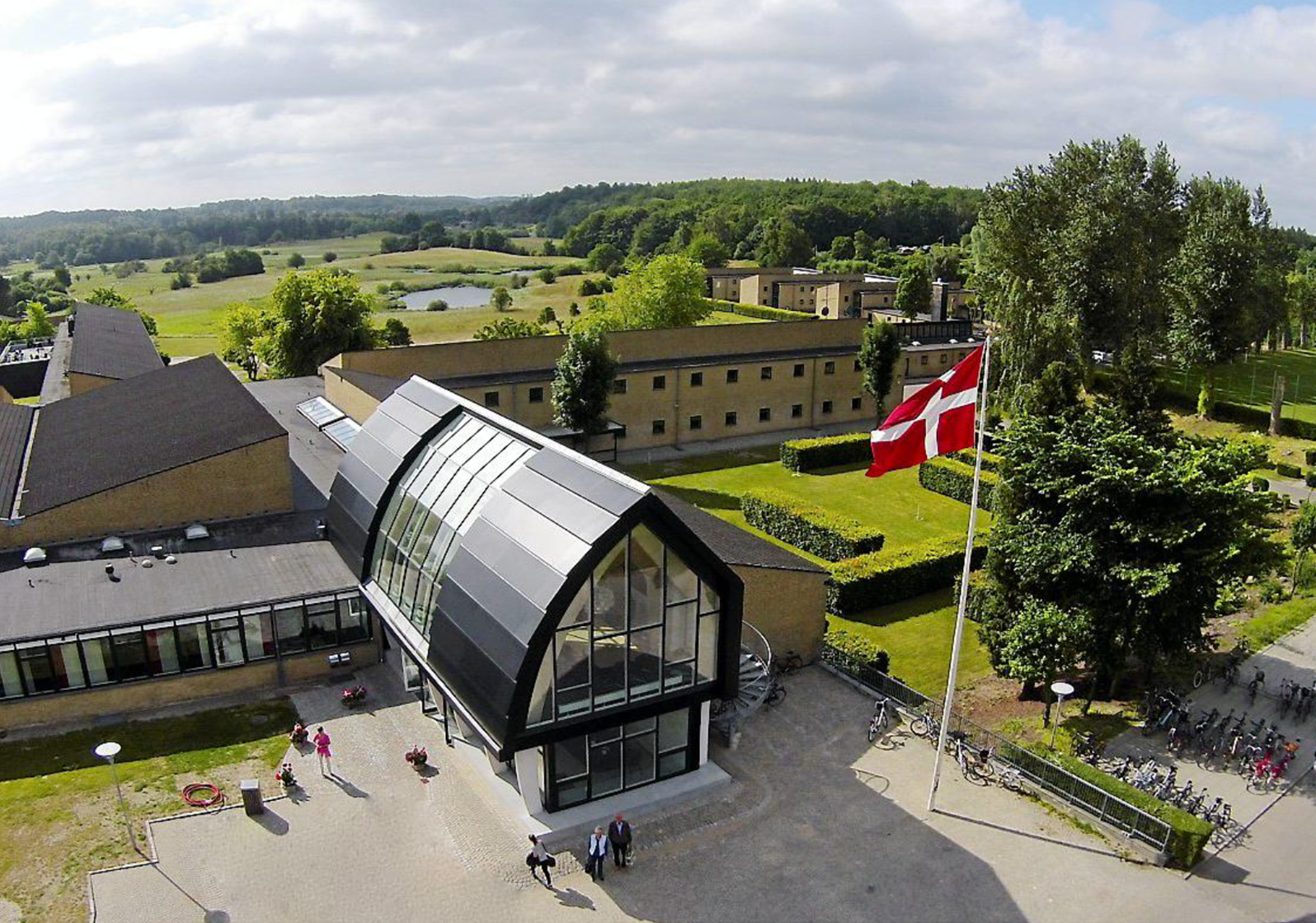 5
InterMat på BG
Citronmåne, frugt og kakaomælk hver gang
 Lektiefrit
 Diplom for standhaftig deltagelse
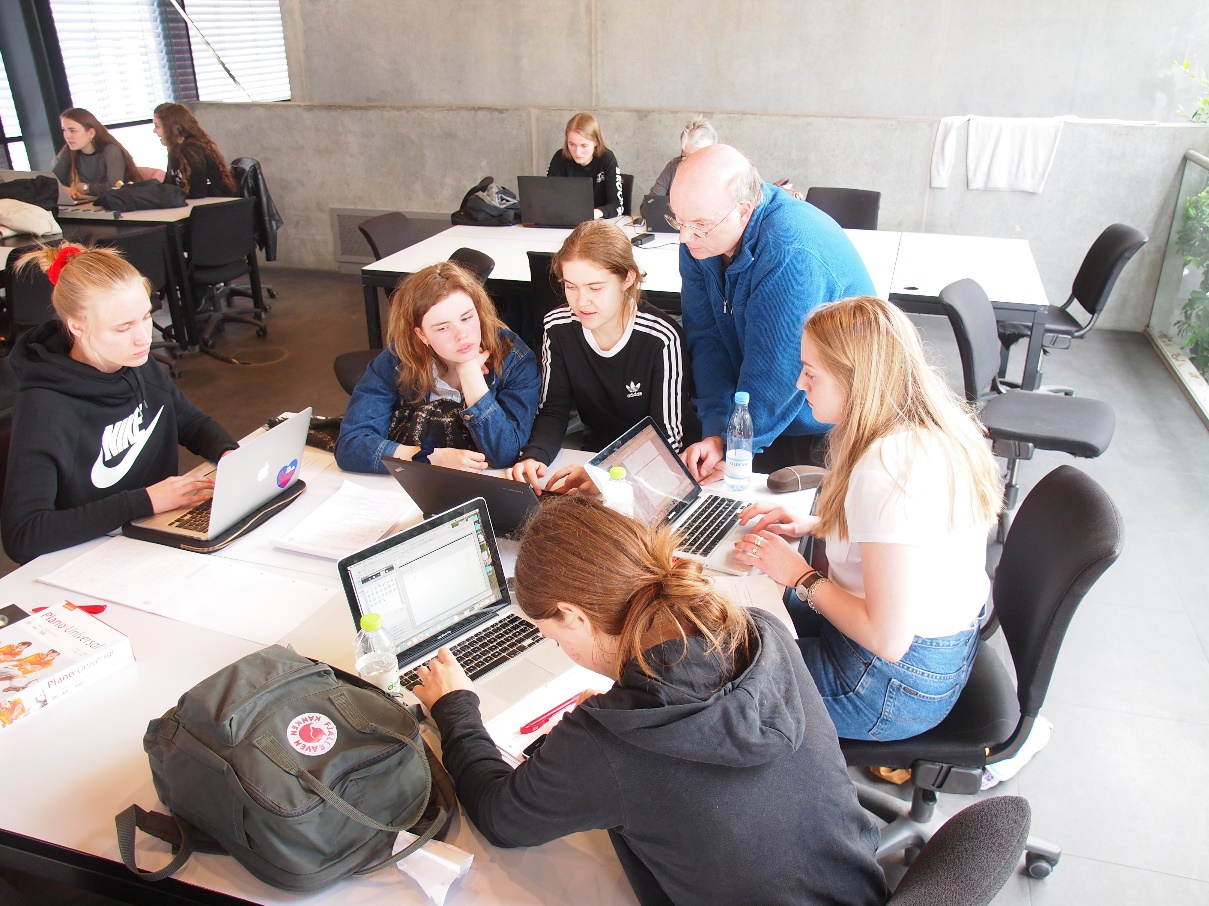 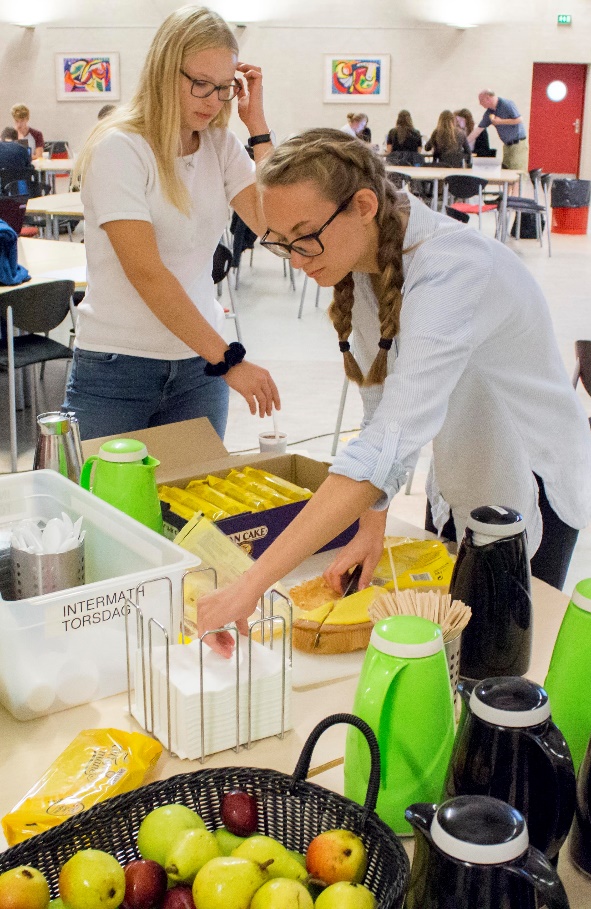 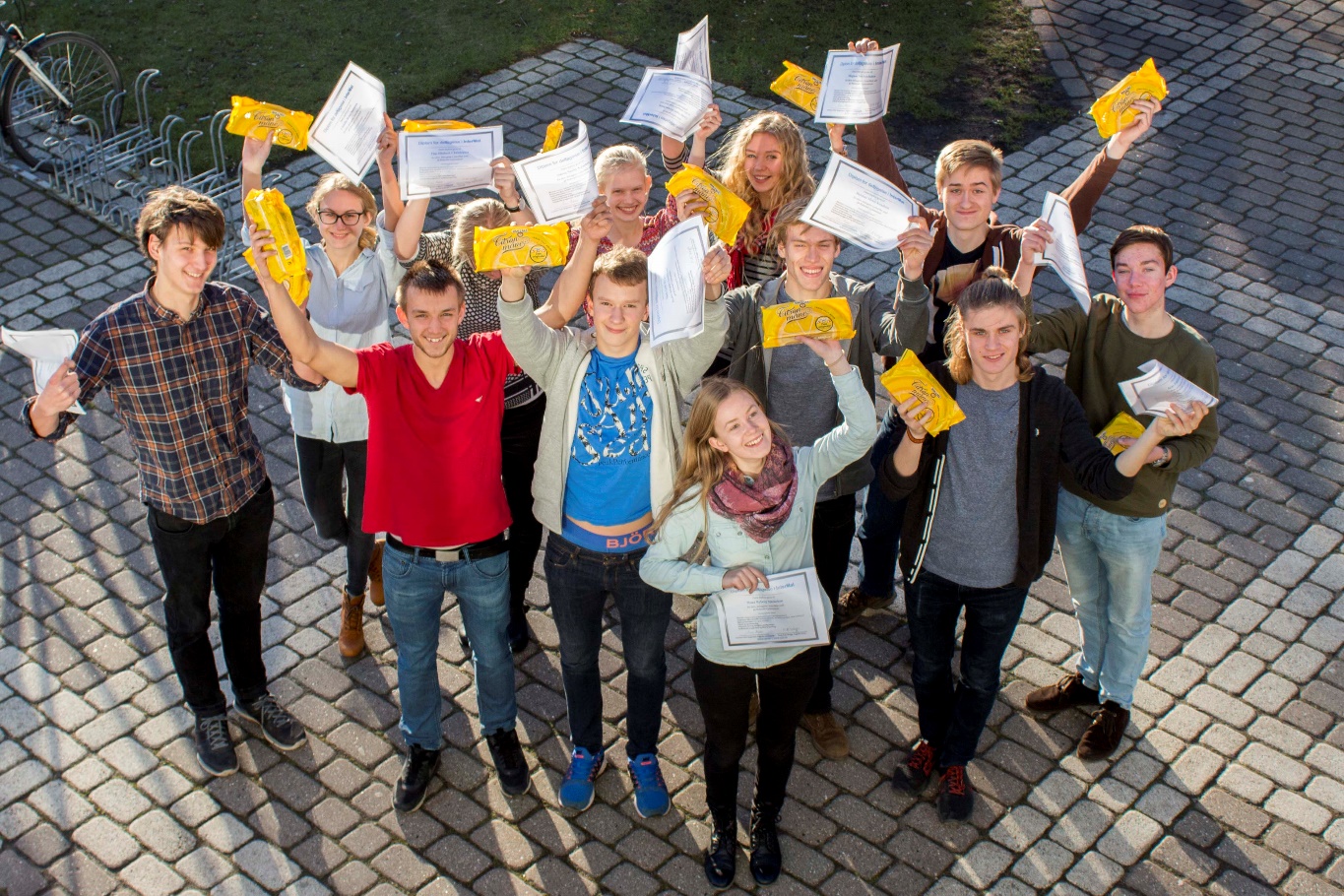 InterMat på BG
Fagligt indhold: 
Forår: stof der optræder på 1. år på DTU / KU / CBS
Matrixregning, lineære ligningssystemer, lineære afbildninger, egenværdier og -vektorer
Funktioner af flere variable
Taylorpolynomier i en og to variable

Efterår: projekter tager afsæt i ovenstående
(fx differentialligningssystemer)
You know what you want, 
I know what you need…
7
InterMat på BG
De første mange år gik det godt…
 70 ud af 120 mulige fulgte hele forårssemesteret. 
 20 fortsatte om efteråret i 3g
 (meget få valgte dog at skrive SRP)
Men nu kniber det…
 InterMat kan (?) ikke skemalægges samlet og i skoletiden (5 A-fag)
 Vi har måttet dele i to separate hold
 Femte modul 
 130-timers puljen: nogle elever kommer kun for ”at få timer” – Vi er blevet et blandt mange (tilsyneladende ligeværdige) tilbud
8
Forskellige modeller
Espergærde: 
 Rullende skema, elever tages ud af andre fags timer
Gefion: 
 Pizza-aftner
Falkonér:
 5 stk niveaudelte dobbelttimer hvor nogle laver InterMat, mens andre har anden træning/repetition
Gladsaxe: 
InterMat for alle i klassen (MatSamf) med klassens egen lærer – ikke stof ud over pensum
9
Oplæg til diskussion…
Skal vi fortsætte med InterMat – Virker det efter hensigten? 
Skal InterMat være en klub på tværs af en årgang eller forankres i den enkelte klasse? 
Skal InterMat-materialet kunne inddrages i det supplerende stof ift. den ny læreplan?  
Er der skolepolitiske problematikker (skema, aflønning, prioritering…)? 
Er de yngre kollegaer interesserede – Hvis ikke,hvordan får vi dem med? 
Fagligt indhold? Andre emner? Flere mini-projekter rettet til Samf-Mat?
Hvad skal elevernes begrundelse være for at melde sig til? - Vi skal have nogle overbevisende argumenter så vi opnår bredde, ellers bliver det kun for de få ”nørder”
10